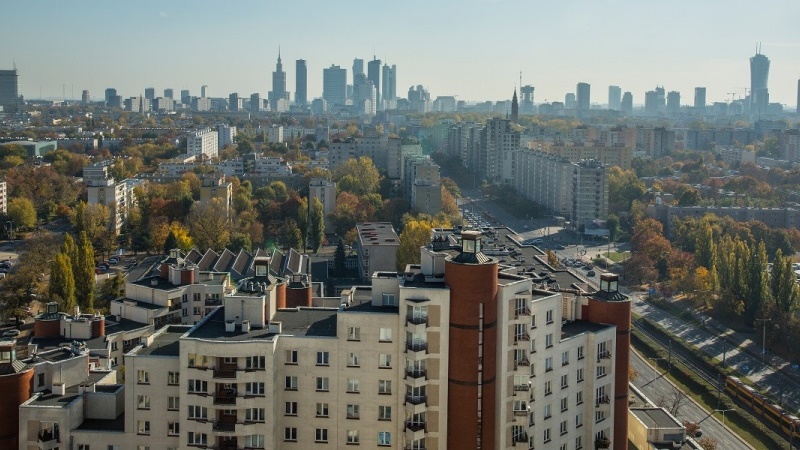 https://www.um.warszawa.pl/aktualnosci/ilu-mieszka-c-w-ma-warszawa
Mieszkańcy Warszawy
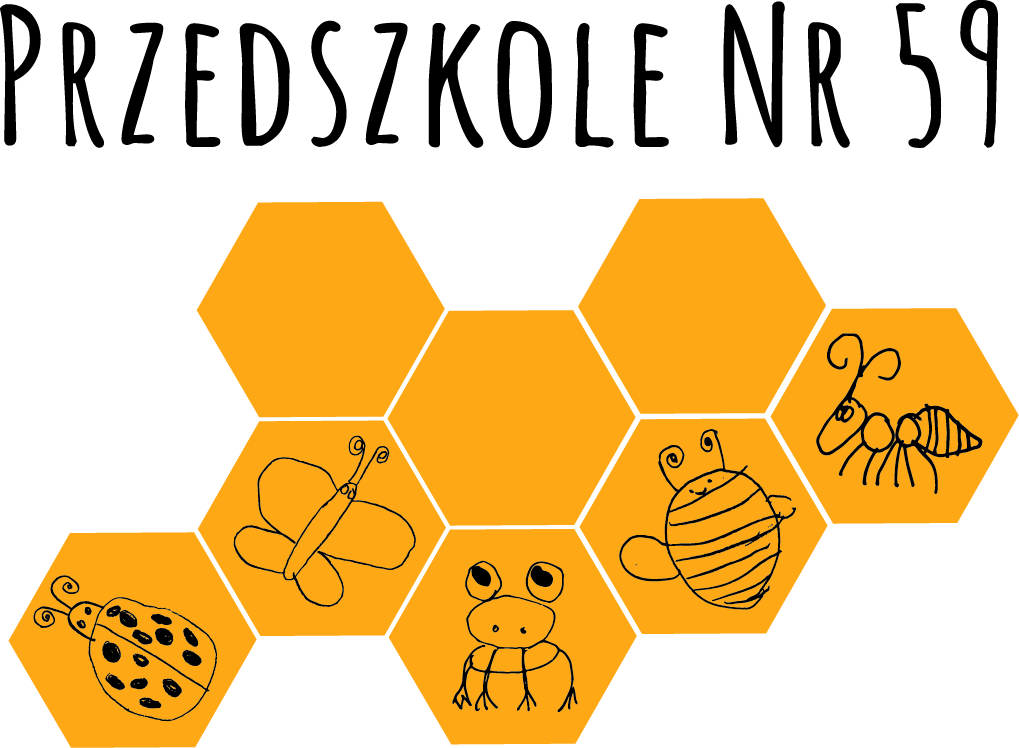 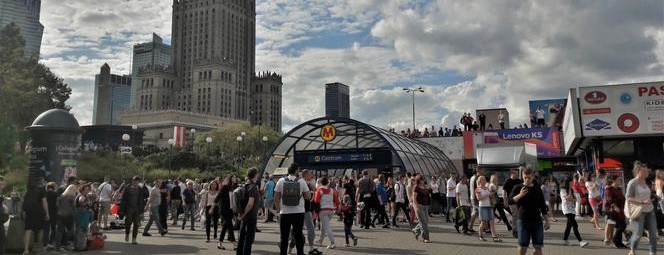 https://www.se.pl/warszawa/
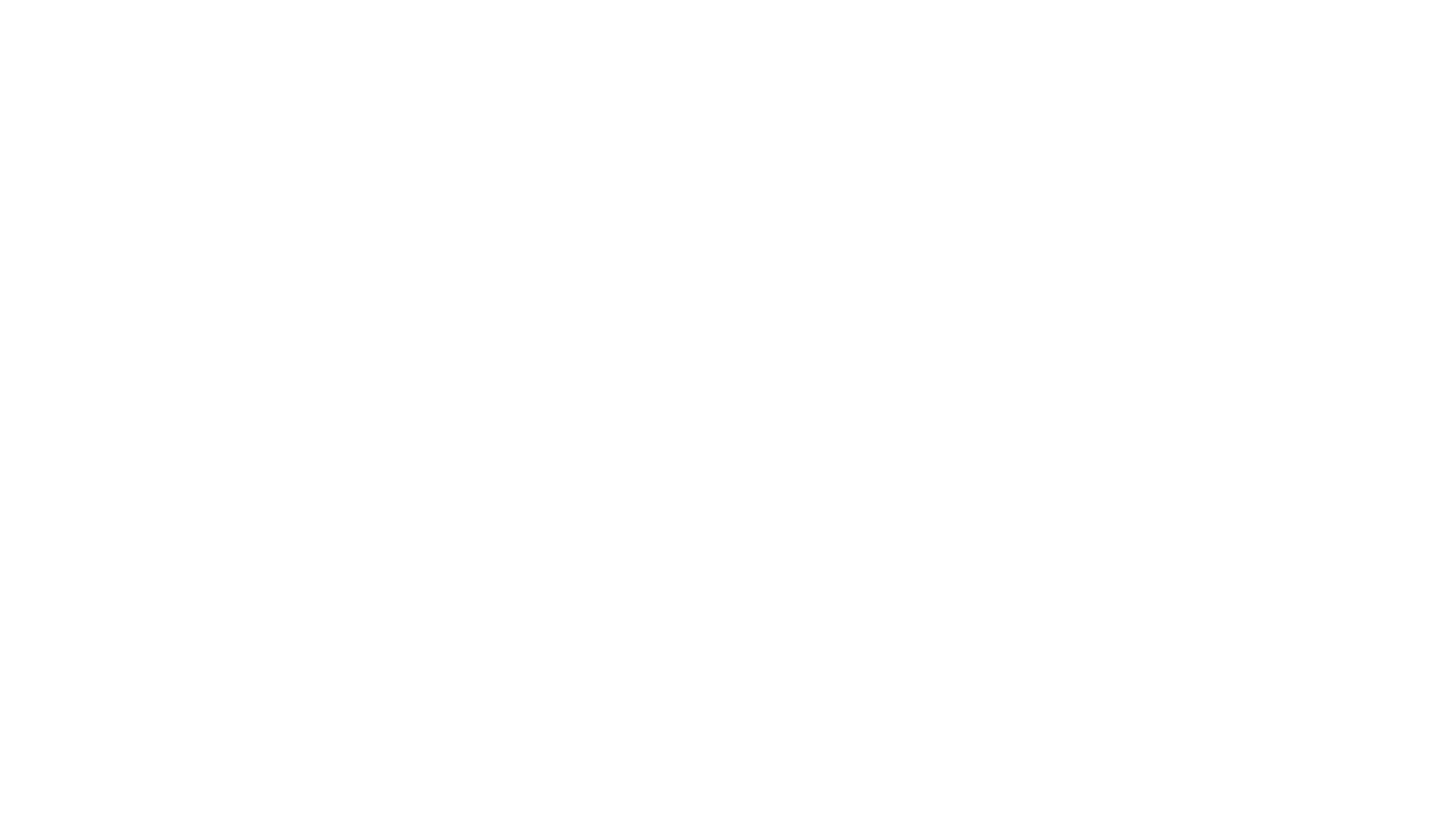 Warszawa to miasto, w którym mieszka bardzo dużo mieszkańców.Kliknij na głośnik i posłuchaj. Jakie dźwięki rozpoznajesz?
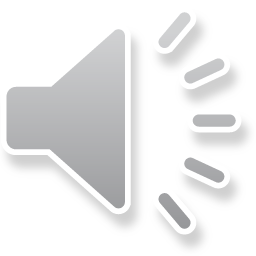 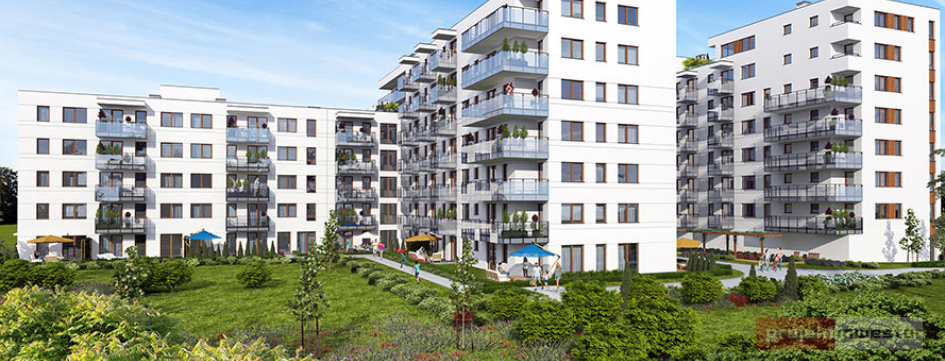 https://www.projektinwestor.pl/aktualnosc/warszawa-syrena
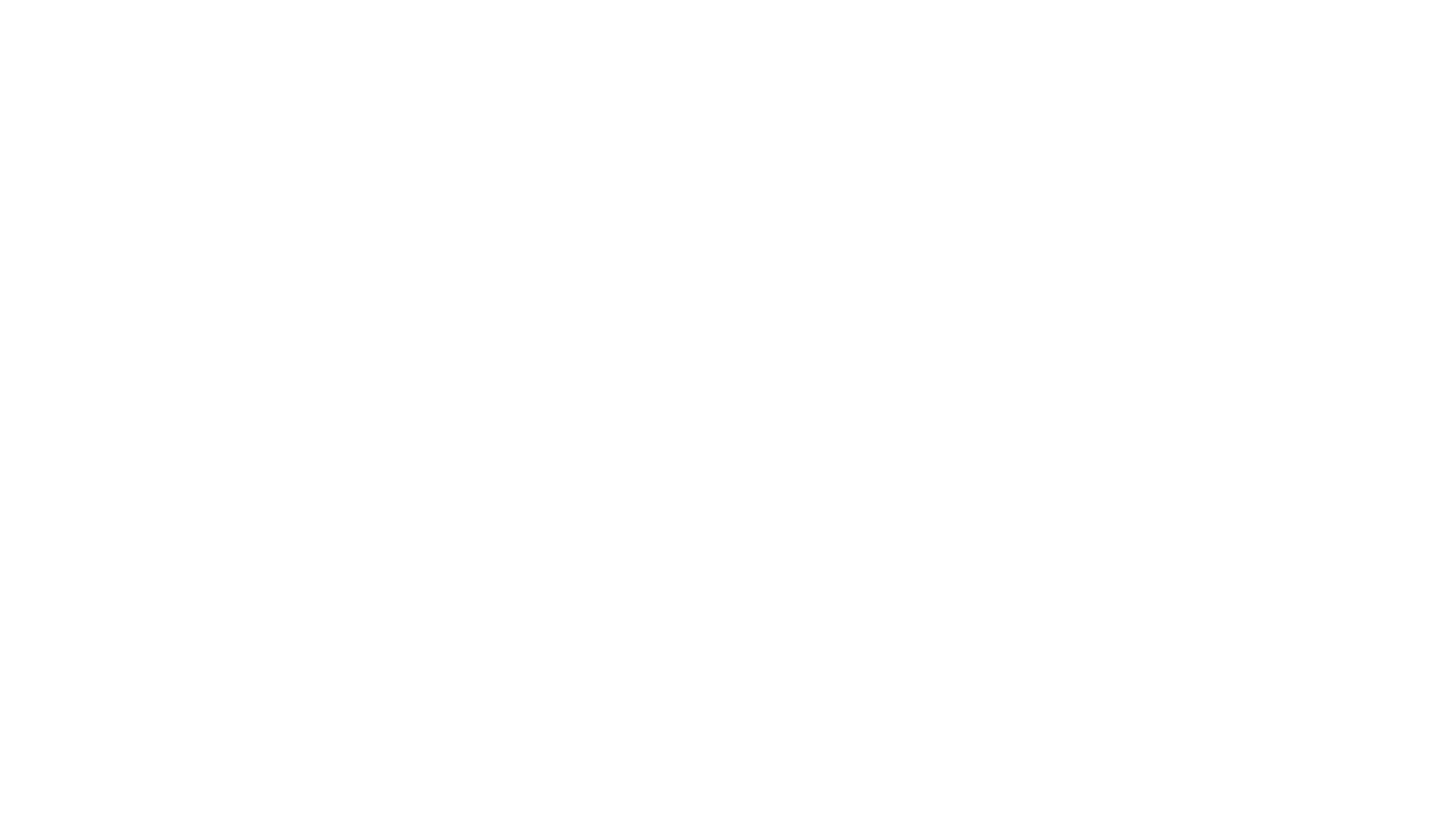 Niektórzy mieszkają w blokach…
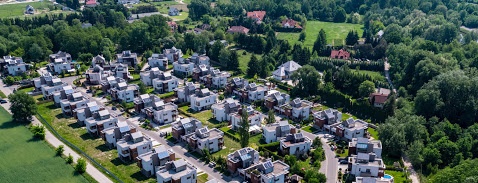 http://www.villanatura.net/
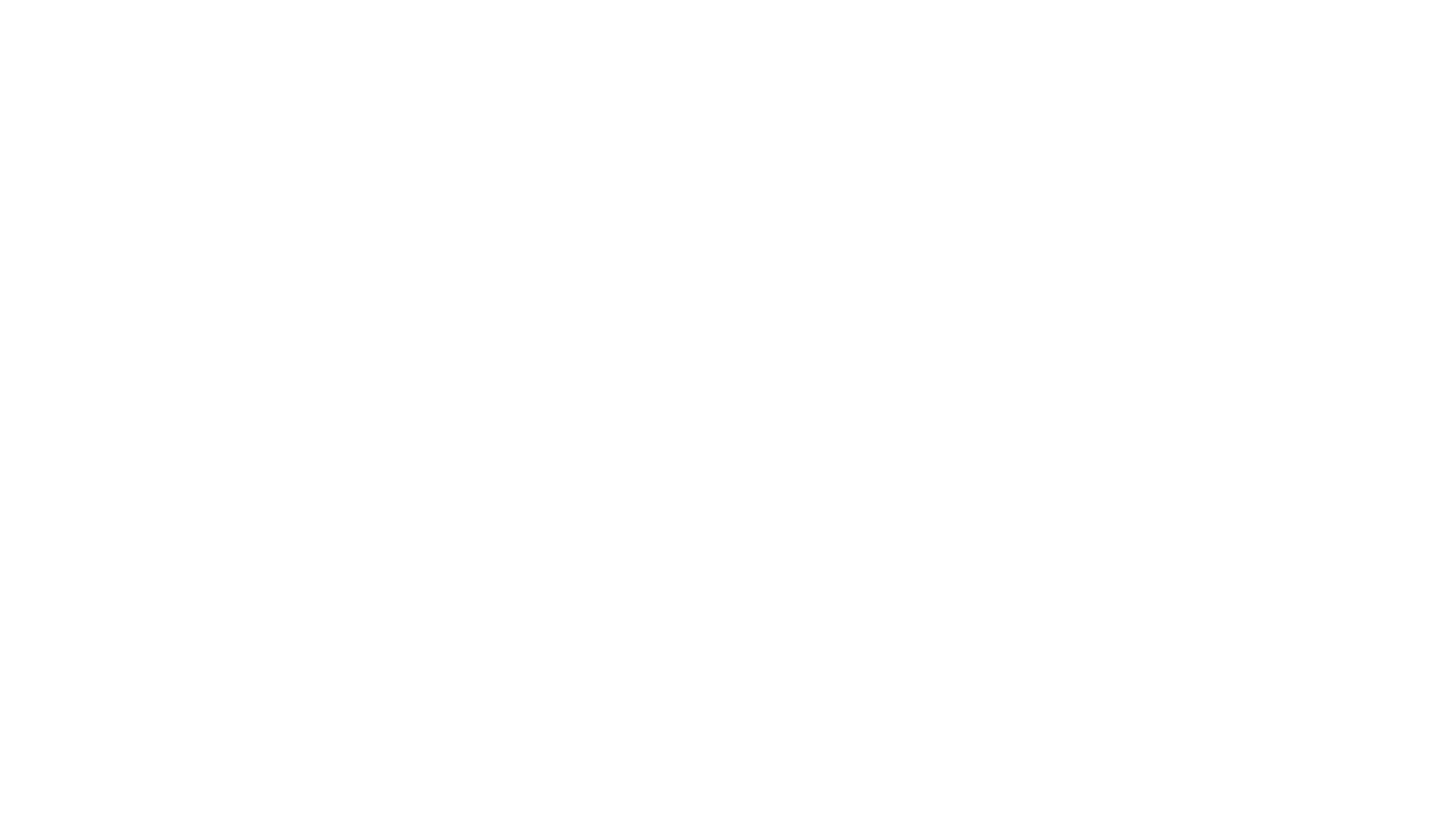 ..niektórzy w małych i dużych domach…
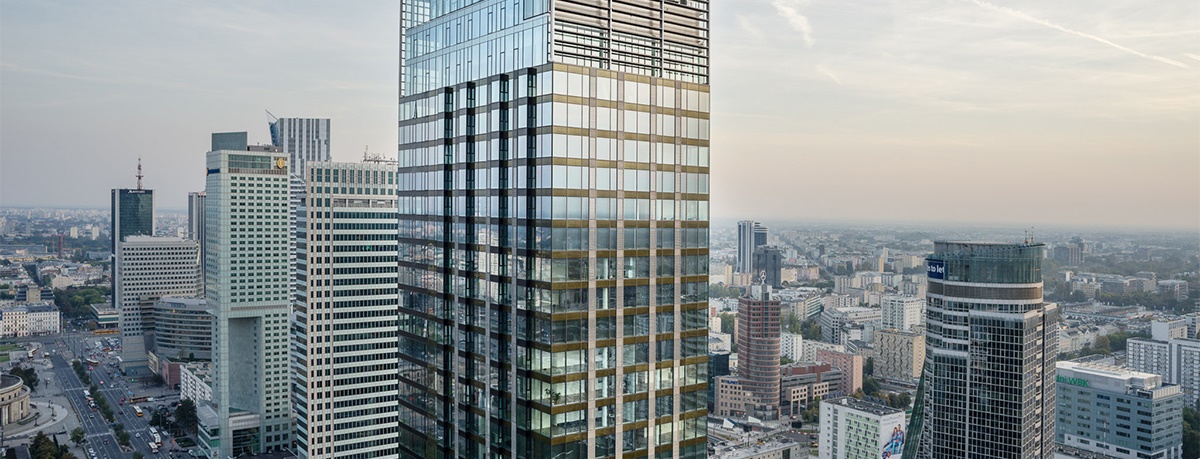 https://www.apartamentycosmopolitan.pl/pl/
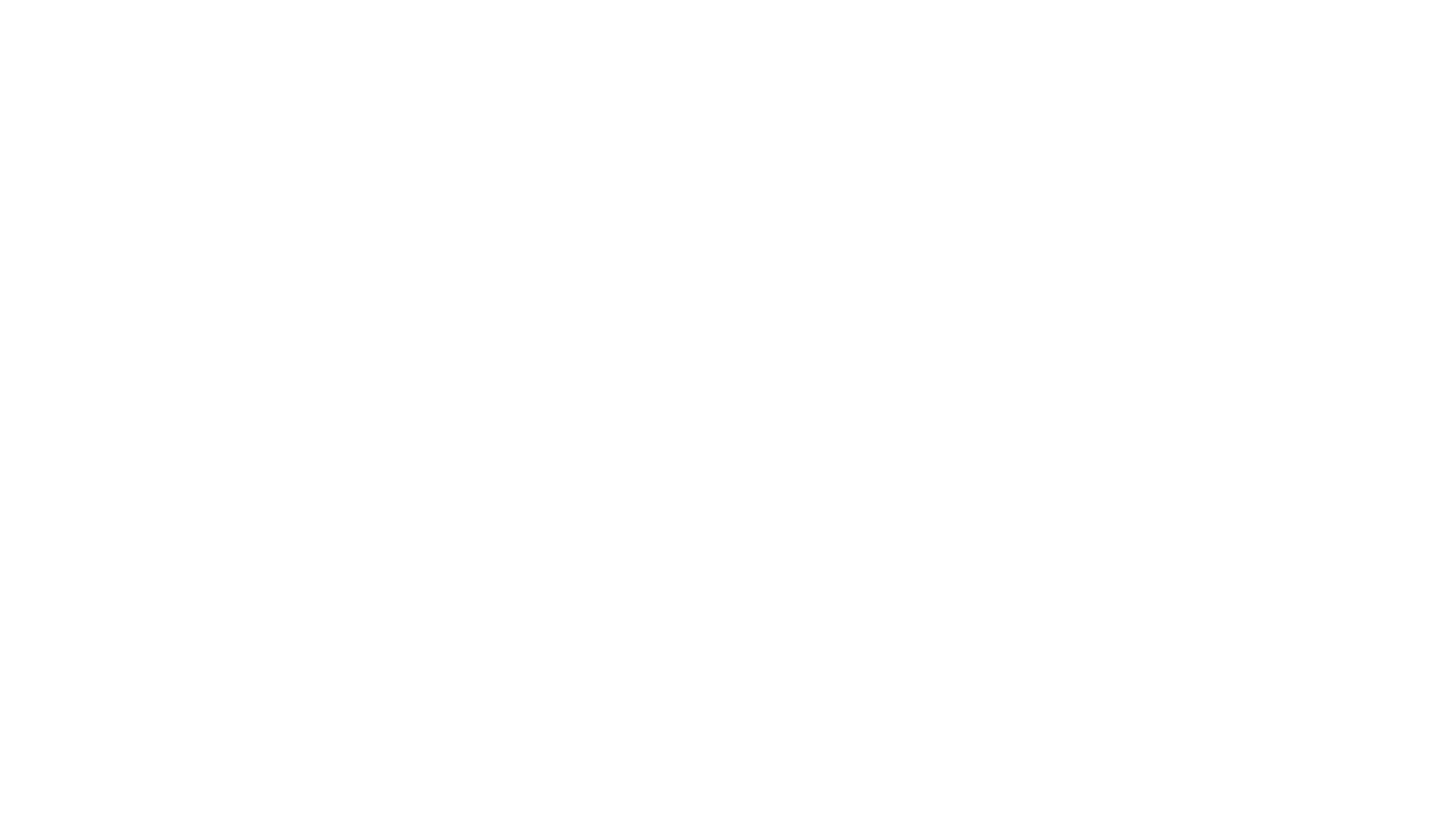 … a inni nawet w wysokich wieżowcach…
… ale bardzo często zapominamy, że w Warszawie nie mieszkają tylko ludzie.Jak myślisz, kto jeszcze może mieszkać w Warszawie?
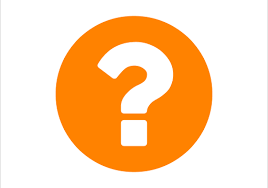 http://mojlapanow.pl/pytajnik-o-projekcie-png/
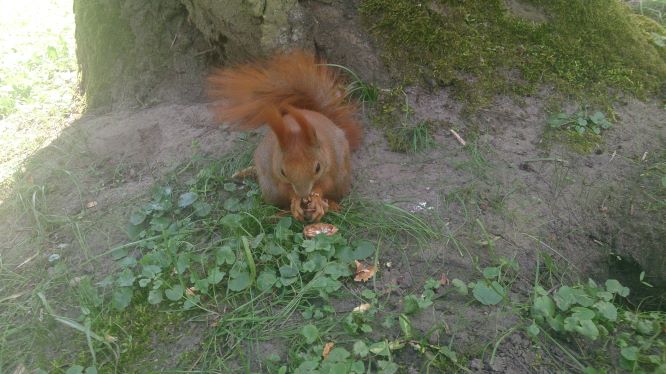 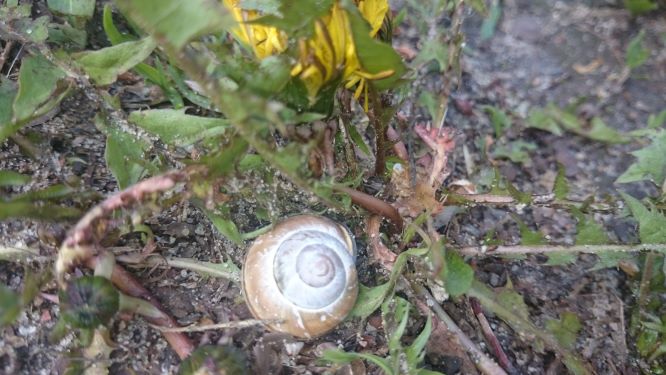 Warszawa to dom dla wielu różnych zwierząt.
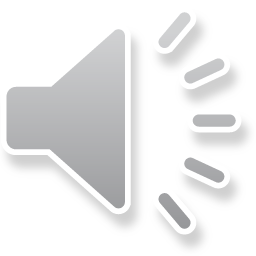 Nasi sąsiedzi to ptaki. Rozpoznajesz jaki ptak jest na zdjęciu? Tak, to sikorka bogatka.  Kliknij na głośnik i posłuchaj.
W parkach mieszkają wiewiórki…
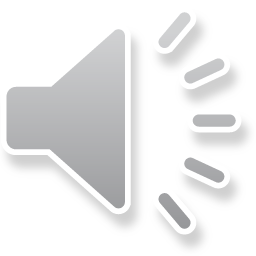 …oraz kaczki…Kliknij na głośnik. Jak myślisz, jaki to dźwięk?
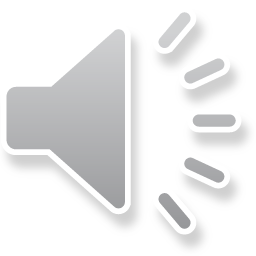 W Łazienkach Królewskich mieszkają  pawie.Kliknij na głośnik. Rozłóż ręce na boki i machaj nimi, tak jak paw swoim ogonem w rytm muzyki.
Czasami w parkach  można spotkać też dzikie zwierzęta…Rozpoznajesz jakie zwierzę jest na zdjęciu? Tak, to lis. Jak myślisz, co lis może robić w parku?
https://warszawa.naszemiasto.pl/miejskie-pszczoly-sa-juz-na-dachu-teatru-studio-w-palacu/ar/c8-3474273
Nawet na dachu Centrum Kultury i Sztuki mieszkają pszczoły.Kliknij na głośnik i posłuchaj. Co to za dźwięk?
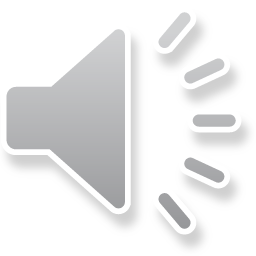 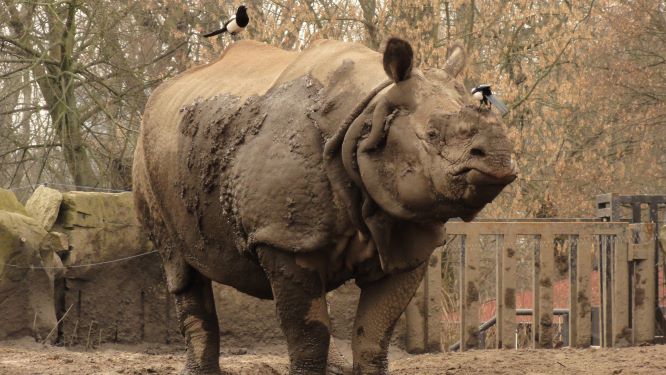 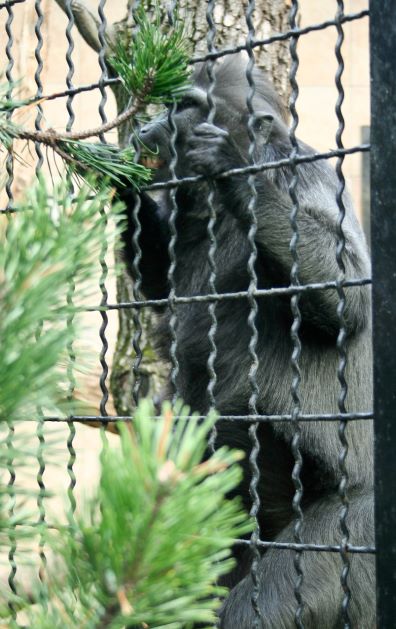 W warszawskim zoo też mieszka wiele zwierząt.
Jakie zwierzęta widzisz na zdjęciu?
Jeśli chcesz zobaczyć więcj  możesz odbyć wycieczkę na stronie:
https://www.audiotrip.org/trip-catalog/488
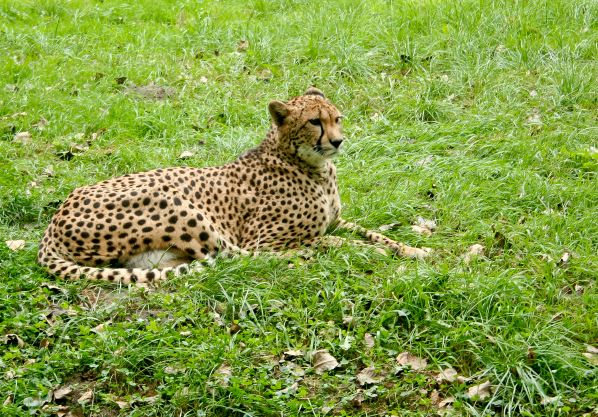 W naszym przedszkolnym ogrodzie mieszkają kowaliki bezskrzydłe…
…krocionogi
ślimaki…
biedronki…Ile kropek ma biedronka? Policz je.
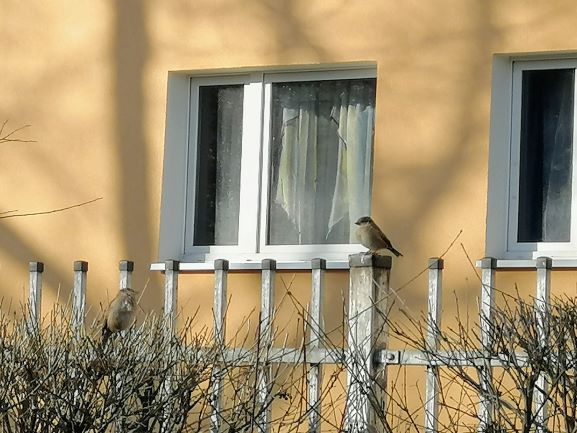 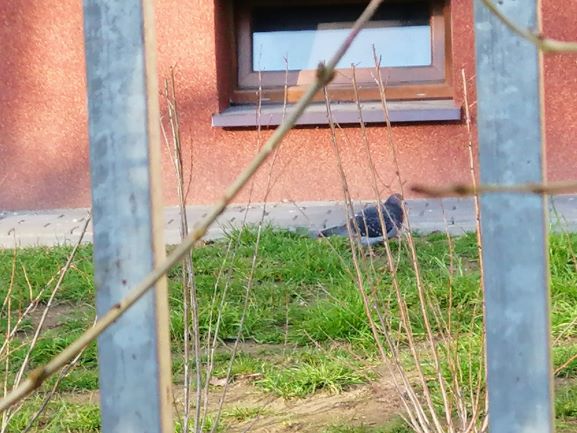 Odwiedzają nas też ptaki…
To gołąb 
i zięba.
Czy  pamiętasz jakie ptaki jeszcze odwiedzały nasz ogród?
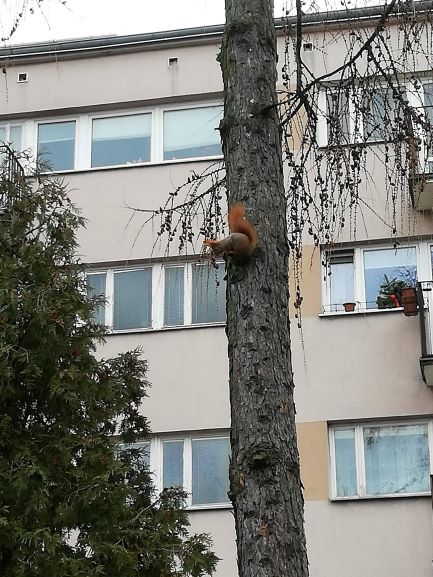 … i wiewiórka, która bardzo lubi skakać po naszych przedszkolnych drzewach…Kliknij na głośnik i posłuchaj muzyki. Skacz jak wiewiórka.
…oraz jeże dla których zbudowaliśmy dom.
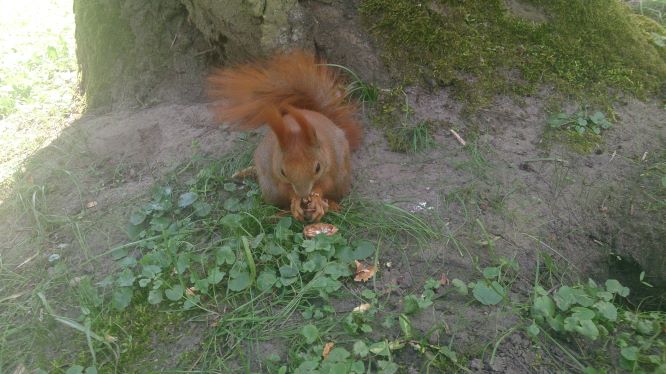 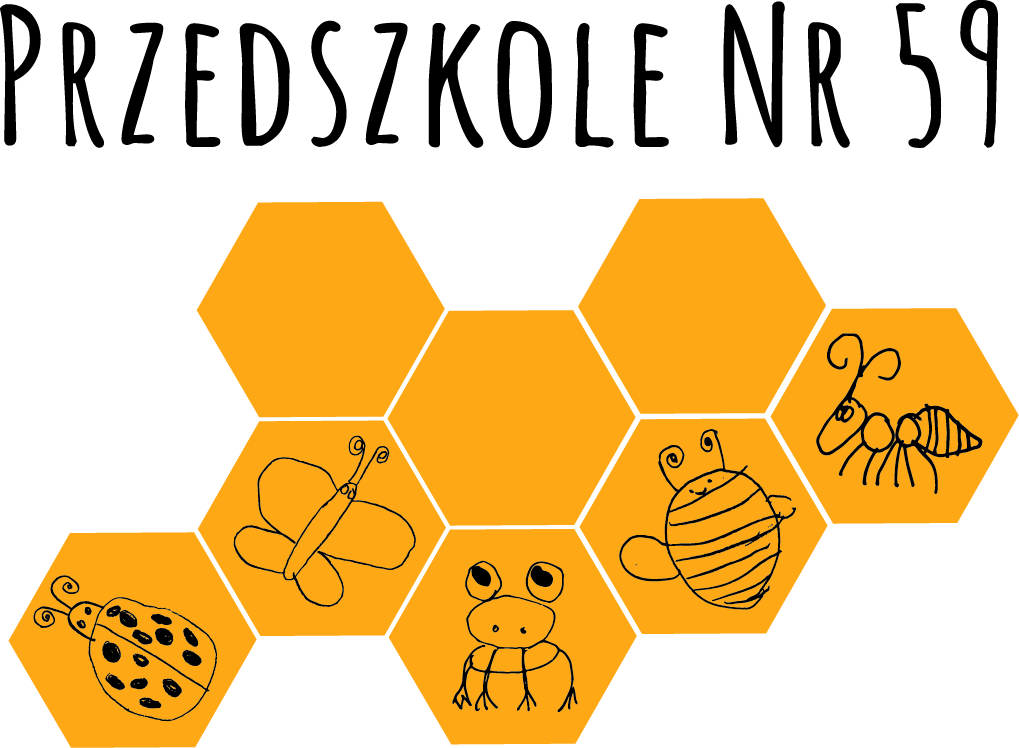 A Ty jakie zwierzęta spotkałeś w miejskiej dżungli?